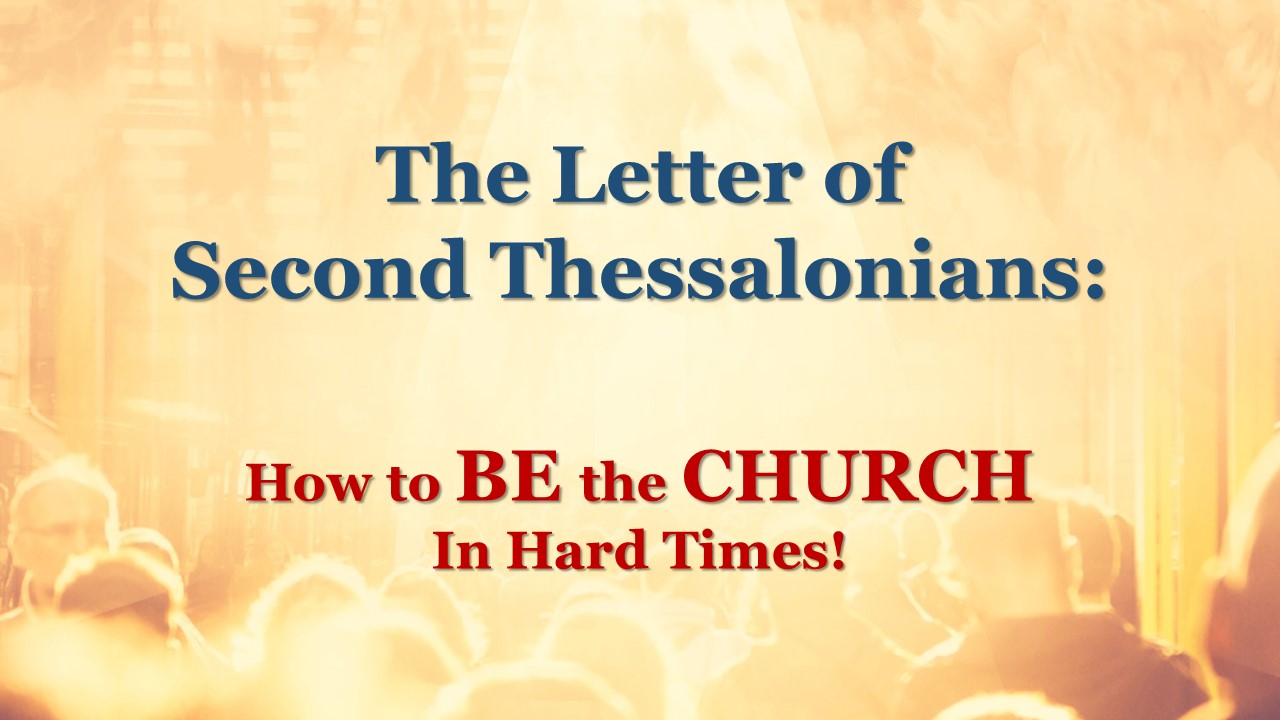 [Speaker Notes: Paul wrote both letters to Thessalonian Christians from Corinth. A City that he spent some 18 months in. He wrote the First Letter in his first few months there after receiving Timothy great report about them. 
A  few months after the first letter he wrote the second letter to them. We do not know what prompted him writing the Second Letter. This powerful and rich letter brought the church great instruction and encouragement.

He offered them spiritual encouragement for the hardship they were facing.

2)  He address the confusion that still existence about the Second Coming of Christ.

He address the conduct of Christians that had become idle just sitting around
      waiting for the return of Christ rather than serving.  

The First Chapter deals subject of having spiritual perseverance in face of hardships.
In the Second Chapter Paul straightens out the beliefs about the Second Coming. 
Third Chapter, he rebuke those who had become spiritually lazy.]
What We Have Learned:
God is the Christian’s Avenger.
Jesus is Coming Again in His Full Glory and Power – a Great Unveiling.
Jesus will offer rest for His Saints and Retribution to Sinners.
GOD: THE CHRISTIAN’S AVENGER
PART III
THE PUNISHMENT!
6  Seeing it is a righteous thing with God to recompense tribulation to them that trouble you; 
7  And to you who are troubled rest with us, when the Lord Jesus shall be revealed from heaven with his mighty angels, 8  In flaming fire taking vengeance on them that know not God, and that obey not the gospel of our Lord Jesus Christ:
9  These shall be punished with everlasting destruction from the presence of the Lord and from the glory of His power, 10  when He comes, in that Day, to be glorified in His saints and to be admired among all those who believe, because our testimony among you was believed.
[Speaker Notes: Paul begins at]
THE UNVEILING OF JESUS CHRIST BRING TWO BASIC THINGS:
Rest for the Saints of God – 
7  And to you who are troubled rest with us, when the Lord Jesus shall be revealed from heaven with his mighty angels
[Speaker Notes: It is an end of the suffering for the Saints of God, they now can rest because of King Jesus.

It is the end of the cursed order of sin, it now time for King Jesus to set up His Kingdom and rule and reign.

3)  It is time for injustice and sinful rebellion to be judge – God Child can take their rest – King Jesus is in Order.]
The Retribution and Punishment of God.

8  In flaming fire taking vengeance on them that know not God, and that obey not the gospel of our Lord Jesus Christ:
9  These shall be punished with everlasting destruction from the presence of the Lord and from the glory of His power,
[Speaker Notes: Matthew 24:30-31 – And then shall appear the sign of the Son of man in heaven: and then shall all the tribes of the earth mourn, and they shall see the Son of man coming in the clouds of heaven with power and great glory. 31  And he shall send his angels with a great sound of a trumpet, and they shall gather together his elect from the four winds, from one end of heaven to the other.

Matthew 13:49 – So shall it be at the end of the world: the angels shall come forth, and sever the wicked from among the just, 50  And shall cast them into the furnace of fire: there shall be wailing and gnashing of teeth. 
Note: There is coming Judgment, the Old Testament Prophets Prophesied it, Jesus declared it, Apostle Paul taught it and Holy Spirit revealed it to John the Revelator.  

Note: This morning I want us to examine the second result of the coming of Christ – the Punishment.]
Why Punishment?
2 Thessalonians 1:6 – Seeing it is a righteous (just)) thing with God to recompense tribulation to them that trouble you;
[Speaker Notes: 2 Thessalonians 1:6-9 – Seeing it is a righteous thing with God to recompense tribulation to them that trouble you; 7  And to you who are troubled rest with us, when the Lord Jesus shall be revealed from heaven with his mighty angels, 8  In flaming fire taking vengeance on them that know not God, and that obey not the gospel of our Lord Jesus Christ: 9  Who shall be punished with everlasting destruction from the presence of the Lord, and from the glory of his power;]
Why the Punishment?
Six-Thousand years of Human History Demands justice.
The Suffering of God’s People demands justice.
The Character of God demands justice.
[Speaker Notes: 2 Thessalonians 1:6-9 – Seeing it is a righteous thing with God to recompense tribulation to them that trouble you; 7  And to you who are troubled rest with us, when the Lord Jesus shall be revealed from heaven with his mighty angels, 8  In flaming fire taking vengeance on them that know not God, and that obey not the gospel of our Lord Jesus Christ: 9  Who shall be punished with everlasting destruction from the presence of the Lord, and from the glory of his power;

Because God is righteous there must be justice – recompense.

Isaiah 45:20 – Assemble yourselves and come; draw near together, ye that are escaped of the nations: they have no knowledge that set up the wood of their graven image, and pray unto a god that cannot save. 
21  Tell ye, and bring them near; yea, let them take counsel together: who hath declared this from ancient time? who hath told it from that time? have not I the LORD? and there is no God else beside me; a just God and a Saviour; there is none beside me.]
Ezekiel 33:17 – Yet the children of thy people say, The way of the Lord is not equal (just): but as for them, their way is not equal (just). 

Job 37:23 – Touching the Almighty, we cannot find him out: he is excellent in power, and in judgment, and in plenty of justice: he will not afflict. (no violence to justice)
Revelation 19:2 – For true and righteous are his judgments: for he hath judged the great whore, which did corrupt the earth with her fornication, and hath avenged the blood of his servants at her hand. 

Jeremiah 32:19 – Great in counsel, and mighty in work: for thine eyes are open upon all the ways of the sons of men: to give every one according to his ways, and according to the fruit of his doings:
[Speaker Notes: A righteous God can only give justice.

Man is not helpless – man chooses his rebellion he walks the path of rebel that seeks his own glory and desires a part from God.

Romans 1:18 – For the wrath of God is revealed from heaven against all ungodliness and unrighteousness of men, who hold the truth in unrighteousness;]
Who Will Receive the Punishment?
Those who trouble (Afflict) the Children of God. 
2 Thessalonians 1:6 – Seeing it is a righteous thing with God to recompense tribulation to them that trouble you;
[Speaker Notes: Afflict means to strike – all those who through century has persecuted the church and the people of God will be judged.]
Who Will Receive Punishment?
Those who do not know God.
Those who have not obey His Gospel Call.
2 Thessalonians 1:8 – In flaming fire taking vengeance on them that know not God, and that obey not the gospel of our Lord Jesus Christ:
[Speaker Notes: They do not know God – it is about a relationship not a religious practice or even some belief – it is about a personal knowledge of God.

John 17:3 – And this is life eternal, that they might know thee the only true God, and Jesus Christ, whom thou hast sent. 

Ephesians 2:12 – That at that time ye were without Christ, being aliens from the commonwealth of Israel, and strangers from the covenants of promise, having no hope, and without God in the world: 

2) Those who obey not Gospel – refuse the invitation or call of salvation – they were expose to it but refuse to receive it by faith. The Gospel call is not a suggestion but command 

Matthew 7:21-23 – Not every one that saith unto me, Lord, Lord, shall enter into the kingdom of heaven; but he that doeth the will of my Father which is in heaven. 22  Many will say to me in that day, Lord, Lord, have we not prophesied in thy name? and in thy name have cast out devils? and in thy name done many wonderful works? 23  And then will I profess unto them, I never knew you: depart from me, ye that work iniquity.]
What is the Punishment?
Recompense (to repay) tribulation – painful affliction, pressure, terrors and distress. This affliction will be eternal – Verse 9. 
Punished with everlasting destruction – Verse 9 means to ruin, the loss of everything.
[Speaker Notes: 2 Thessalonians 1:6-8 6  Seeing it is a righteous thing with God to recompense tribulation to them that trouble you; 7  And to you who are troubled rest with us, when the Lord Jesus shall be revealed from heaven with his mighty angels, 8  In flaming fire taking vengeance on them that know not God, and that obey not the gospel of our Lord Jesus Christ9  Who shall be punished with everlasting destruction from the presence of the Lord, and from the glory of his power;]
Separation from the presence of God.
2 Thessalonians 1:9 – Who shall be punished with everlasting destruction from the presence of the Lord, and from the glory of his power;
What should we do with this truth?
Turn to God through Christ if you are lost.
Christians Should Warn others.